Chapter 26: Comparing Counts
(First of 2 Chapters in last (7th) unit)
Comparing for several counts?
For t and z –tests
We compared our observed mean OR proportion to single hypothesized values
We compared two means or two proportions
For t and z-intervals
We indicated the range at a specific % confidence for a single value

When we have several groups of data, need a new interval/test
Number of births per month (for all 12 months)
Number of jobs immediately upon graduation for different colleges
Chi-squared Goodness of Fit
Do several sets of data fit a null model?

Conditions
Counted Data: Each category has its own counted data (NOT proportions)
Independence of each data point
Randomization Condition
Each n<10% of population
Large enough n: 
Expected Cell Frequency Condition: > 5 in each cell

*Caution: beware super large samples!  With large enough n, X2 test can always reject null hypothesis
Chi-squared Statistic
Hey – that’s a residual!  (Obs – Exp)
Dividing by expected gives us a relative size to each difference.

Also use df = number of categories -1    !

Bigger chi-squared, bigger difference between observed values and expected values.  How big is big enough?  Use your table!
	Note: chi-squared is a one-sided test (not for intervals)
Note: a chi-squared distribution doesn’t even try to be normal.    They are always skewed to the high end, and the p-value always considers the right tail.
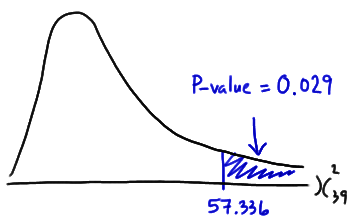 For 4 categories of data and n=10 for each, X2 is found to be 5.5.  What is the approximate p-value and df?

What does the X2 value for the set above have to be more than for us to reject the null model at probability less than 0.05?
Chi-squared Goodness of Fit example
Do it by hand first, then use table to find p.





TI:
STATS TESTS	D: X2 GOF-Test	indicate lists of counts, df
OR
DISTR		X2 CDF		(left bound (X2 value), right bound (e.g. 999), df)
Chi-squared Test for Homogeneity
Comparing 2 groups – are their several sets of results the same?
Can compare a set of expected values (per an assumed proportion*, for instance or a theory, like from Mendelian Genetics)
Same conditions as X2-Goodness-of-Fit
*= Be sure Counted Data Condition is met!
df = (Rows-1)(Columns-1)
Further analysis: Standardize Each Cell’s Residual
Gives of a sense of direction of error
Observed more cases (+) or less cases (-)
Patterns by row or column?
For |large| ones, where on a Normal model do they show?  68-95-99.7 Rule?
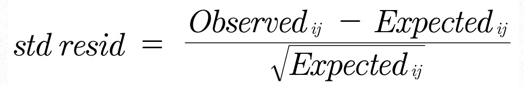 On any day, a class’ focus fell into one of 4 Style categories.  Null hypothesis is that all Types of classes are taught with the same Style frequency.

If Chi-squared Test for homogeneity is used, why are expected counts different?
      Collab art =5
      Collab Humanities = 8.3


Is Expected Cell Frequency Condition met?

How was df calculated?

What is X2?  What does this mean?

Observations about standardized residuals?  (Why are std res better for conclusions than regular resids?)
Chi-squared Test for Independence
Similar to test for homogeneity, but a different question:
Are the variables independent?
Are variables dependent? * Note that dependence is not proven directly, but we can check for (and reject or fail to reject) independence.
Same conditions!
Also check residuals when you are done  great for adding detail for conclusion.
Chi-squared Test for Independence Example
Is frequency of dining out in a month dependent on monthly income?








Calculate expected values, then X2, df, p-value, std. resid.s.  Write conclusion
Goodness of Fit, Homogeneity, or Test for Independence
Goodness of Fit: sets vs. model
Homogeneity: sets vs. sets “are the groups homogenous?”
Independence: sets vs. sets “are variables independent?”

Number strawberries rotting after 1 week with gamma radiation special spray, nothing.
Number of 7th, 8th, 9th, 10th graders interested in a tech career compared to national average.
Is number of friends dependent on where one lives (dorm, sorority, off-campus apartment)?
X2 with a table on the TI (for indep & homogeneity)
Enter Observed Values: 
MATRIX
EDIT [A]
Indicate rows x columns (give numbers for size)	
Enter counts, cell by cell (calculator gets them one row at a time)
Run test and calc expected values: 
STAT TESTS		C: X2-TEST
Confirms using [A] for observed values.
Tells you expected values will be put in [B]
CALCULATE
Check [B]: MATRIX	EDIT 	[B]
No automated calculation of standardized residuals!  CB wants to see work, so calculator should only be used to check work/for MC.